Тема: Соціальна стратифікація
1. Поняття соціальної диференціації та соціальної нерівності.
2. Поняття соціальної стратифікації. Основні критерії стратифікації.
Поняття соціальної диференціації та нерівності
Під соціальною структурою суспільства в соціології розуміють багатовимірний ієрархічно організований соціальний простір, в якому соціальні групи різняться, ступенем володіння власністю, владою і соціальним статусом. 
Отже, соціальна структура суспільства – це сукупність соціальних спільностей, груп, верств, соціально-демографічних, професійних, територіальних і етнічних, пов’язаних між собою відносно стійкими взаємовідносинами.
Поняття соціальної диференціації та нерівності
Проте, головною рисою людського суспільства є соціальна диференціація, пов'язана з відмінностями, що зумовлені різними біологічними та соціальними чинниками (індивідуальні властивості, здібності, риси характеру та різноманіття соціальних статусів, що займає особистість).
Суспільство є не просто диференційованим на окремі групи, воно ще є ієрархієзованим. У ньому одні групи мають більше прав, привілеїв і переваг у порівнянні з іншими, як правило, це пов'язано з такими чинниками як поділ праці (розумова й фізична), уклад життя (міське й сільське населення), соціальні статуси і ролі (інженер, політичний діяч, банкір, зірка спорту чи шоу-бізнесу тощо). 
Нерівність в сучасних розвинених суспільствах пов'язана скоріше не з біологічними чинниками, а з соціальними.  
Така соціальна нерівність привносить у життя суспільства багато несправедливості. Однак суспільств абсолютно рівних людей не існує.
Поняття соціальної стратифікації
Соціальна стратифікація описує соціальну нерівність у суспільстві, поділ соціальних прошарків за рівнем доходів та способом життя, за наявністю чи відсутністю привілеїв. У первісному суспільстві нерівність була незначною, тому стратифікації там, як такої, практично не було. У складних суспільствах нерівність дуже сильна, вона поділяє людей за доходами, рівнем освіти, владою тощо.
Поняття соціальної стратифікації
Термін ,,стратифікація” походить від латинського слова «strata» — прошарок, стратифікація, нашарування, напластування груп, що мають різний доступ до соціальних благ, внаслідок їхнього положення у соціальній ієрархії. Цей термін запозичено з геології, де він означає розміщення пластів Землі по-вертикалі. Соціологія ототожнила будову суспільства будові Землі і розмістила соціальні верстви (страти) також по-вертикалі.
Поняття соціальної стратифікації
Основою соціальної стратифікації служить так звана «соціальна драбина», для прикладу за доходами: бідні займають нижні сходинки, заможні групи населення — середні, а багаті — верхні.
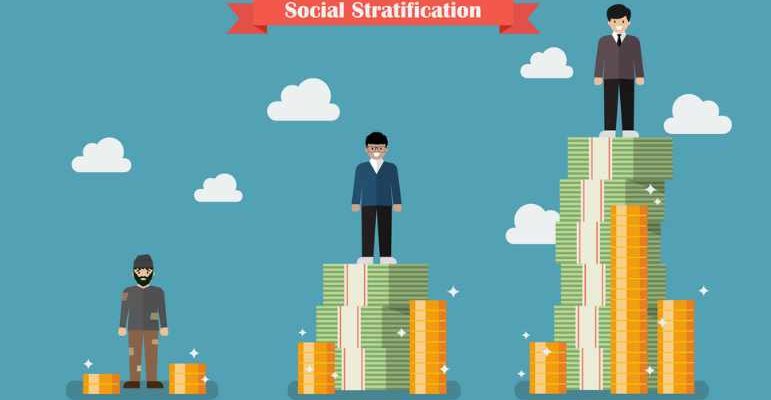 Поняття соціальної стратифікації
Багаті займають найбільш привілейовані посади і мають найпрестижніші професії. Як, правило, їхня праця є розумовою та високооплачуваною та пов'язана з виконанням управлінських функцій. До середнього класу в сучасному суспільстві відносять кваліфікованих службовців і працівників. До нижчих верств – некваліфікованих робітників, в основному тих, хто зайнятий фізичною працею.
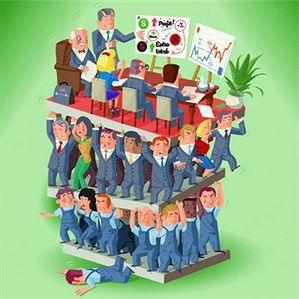 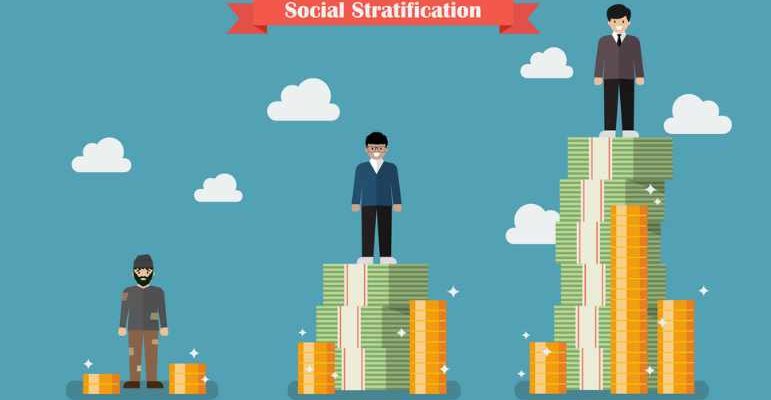 Поняття соціальної стратифікації
У найбільш узагальненому визначенні під соціальною стратифікацією розуміють процес відтворення більш чи менш однорідних сукупностей індивідів (класів, груп), які згідно теорій західноєвропейських та американських соціологів, утворюють ієрархічну, що має ,,верх” і ,,низ”, структуру суспільства. 
На Заході соціальну стратифікацію часто ототожнюють із соціальною нерівністю та виділяють у ній дві основні риси. Перша пов’язана з диференціацією населення в ієрархічно оформлені групи, тобто вищі і нижчі верстви (класи). Друга полягає у нерівному розподілі соціокультурних благ та цінностей, перелік яких дуже широкий. Так, П.Сорокін виділяє чотири групи чинників, які виступають об’єктом соціальної нерівності: права та привілеї, обов’язки та відповідальність, соціальне багатство та бідність, влада та вплив.
Поняття соціальної стратифікації
Саме соціальна нерівність виступає вихідним пунктом у концепції соціальної стратифікації та при наступному аналізі соціальної структури суспільства. 
Традиційно в соціології виділяють такі критерії соціальної стратифікації: 
• економічний (за рівнем багатства й доходів); 
• політичний (за рівнем доступу до політичної влади, за рангом посади);
• освітній (за рівнем освіти чи її престижністю); 
• професійний (за престижністю професії).
Поняття соціальної стратифікації
Кожен з цих виділених критеріїв можна зобразити у вигляді вертикальної вимірювальної шкали, де в економічній стратифікації, наприклад, окремими поділками позначено суму доходу за місяць чи рік, у політичній — ранг посади, в освітній — кількість років навчання, у професійній — престижність професії. 
Вишикувавши в один ряд усі чотири шкали та позначивши на них місце, яке займає конкретна людина, а потім з'єднавши всі позначки, можна отримати стратифікаційний профіль для конкретного індивіда чи соціальної групи.
Поняття соціальної стратифікації
Поняття соціальної стратифікації
Зважаючи на те, що стратифікація — явище багатовимірне та складається із багатьох нашарувань, які не цілком збігаються одне з одним, тому для визначення місця в суспільній ієрархії кожної страти слід застосовувати комплекс методів: 
аналіз статистичних даних, який дає можливість визначити ієрархію доходів, рівень освіти тощо; 
вивчення громадської думки, що відбиває значущість і цінність того чи іншого соціального статусу, соціальної групи чи професії; 
соціологічні дослідження ціннісно-нормативної системи.
Поняття соціальної стратифікації
Стратифікації властиві кілька системних характеристик (властивостей). 
Перша з них - соціальність (позабіологічність) цього явища. Хоча розходження між людьми за такими показниками як стать, вік, інтелект, здоров'я дуже помітні, вони самі по собі не пояснюють, чому одні статуси дають людям більшу владу чи власність, престиж, ніж інші. Біологічні ознаки не відносяться до моделей панування чи підпорядкування, поки вони не включені в систему соціальних відносин, установок і цінностей. Так, фізично слабкий й старий буржуа домінує над сильним і молодим робітником. 
Соціальність стратифікації має на увазі, що розподіл благ у будь-якому суспільстві ґрунтується на нормах чи на загальновизнаних правилах. Норми ці, звичайно відбивають інтереси, головним чином тих, хто має владу нав'язувати саме ті правила, які вони вважають найкращими, вигідними для себе. Майже в будь-якому суспільстві більшість людей погоджуються з цими правилами (конформні стосовно них), хоча вони знаходяться на нижніх ступенях соціальної ієрархії та мають мінімум соціальних і матеріальних благ.
Поняття соціальної стратифікації
Другою характеристикою стратифікації є її традиційність, оскільки при історичній рухливості форми її сутність, тобто нерівність соціального становища різних груп людей, зберігається протягом всієї історії цивілізації. Навіть у примітивних суспільствах вік і стать у сполученні з фізичною силою були важливим критеріями стратифікації. 
Стратифікація звичайно виражає цінності груп, що є при владі. І доти, поки дана стратифікаційна ієрархія адекватна всій суспільній системі на певному етапі її розвитку, вона (тобто дана стратифікація) є цінністю, визнаною всім суспільством. Зміни стратифікаційної системи відбувалися в історії як еволюційним, так і революційним шляхом. Чим складніше суспільство, його технологічна й економічна структури, тим дорожче обходиться революційний шлях розвитку, тим придатніша еволюційна трансформація стратифікаційної системи.